热机
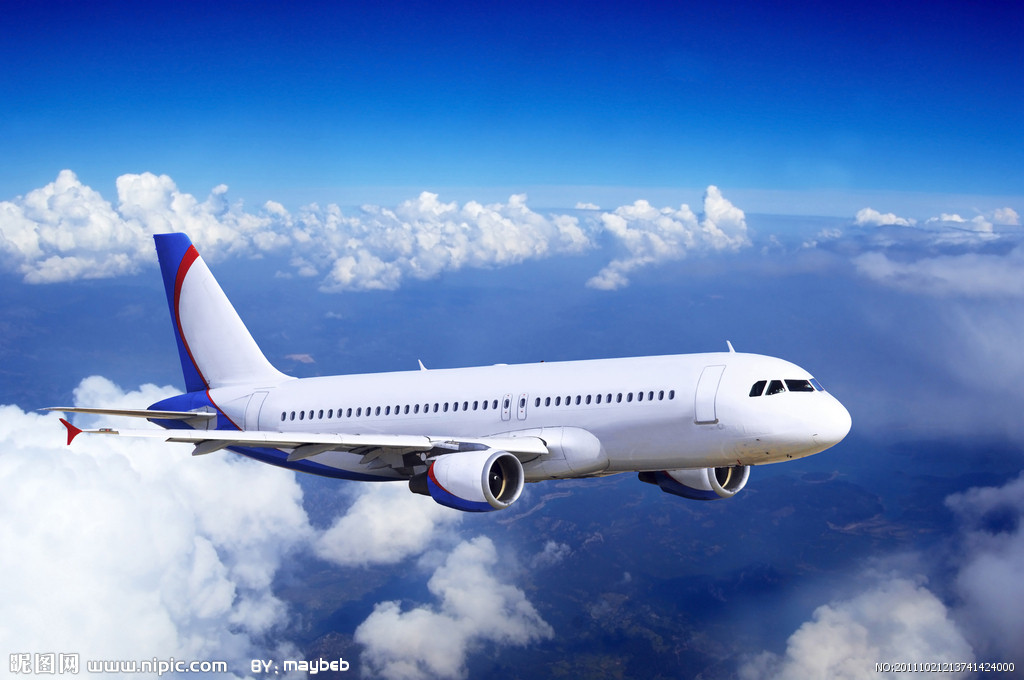 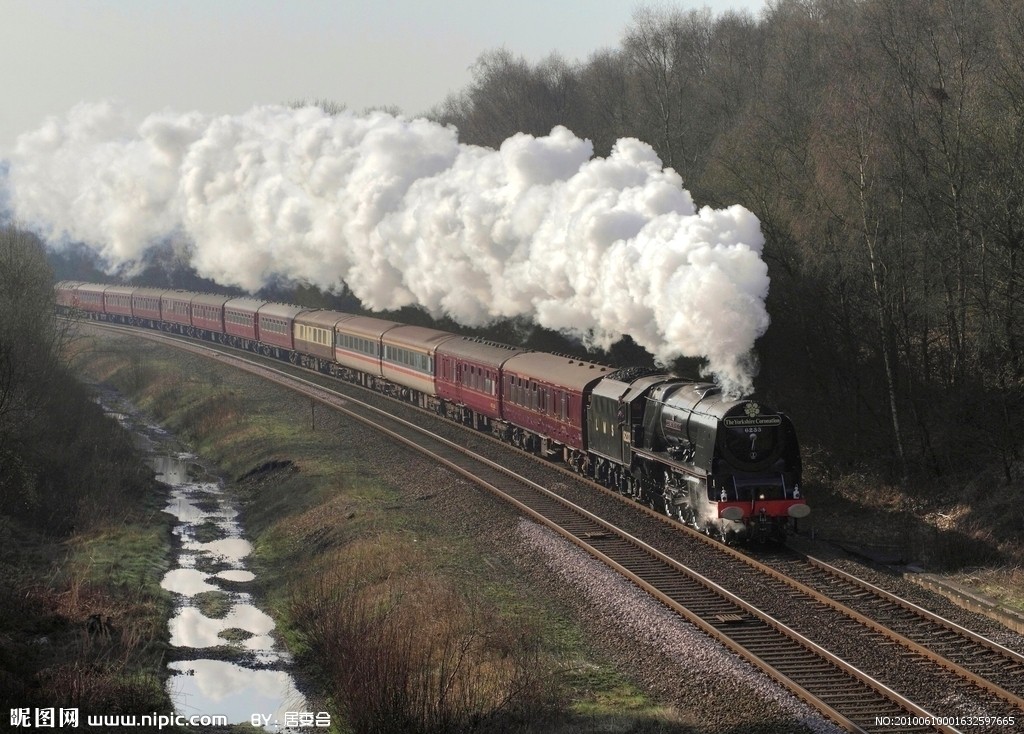 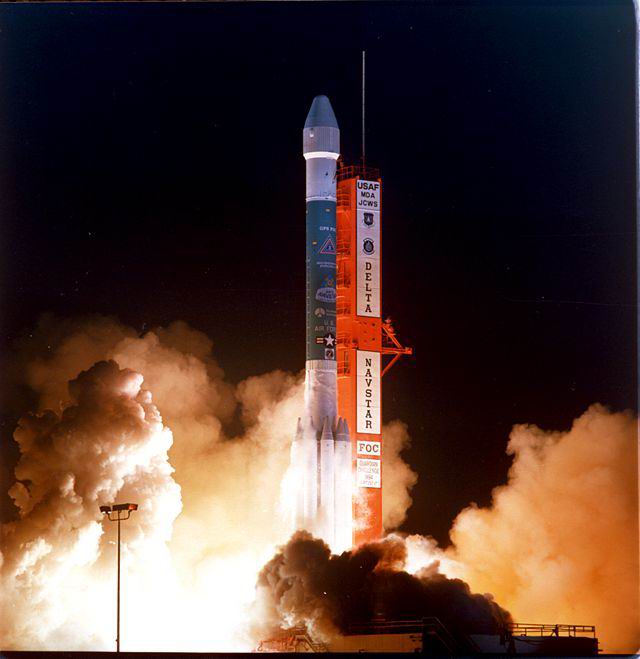 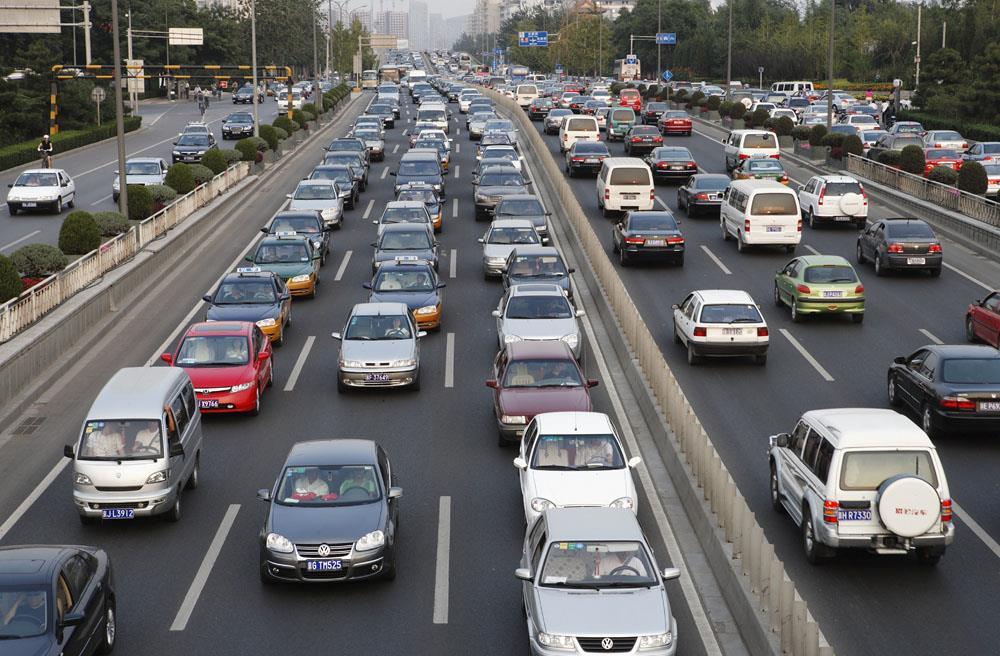 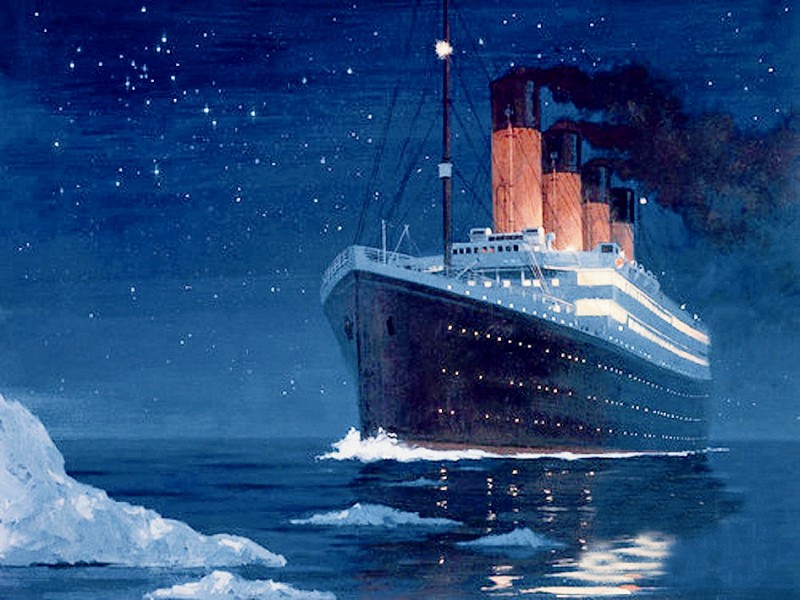 做功
燃烧
燃料的化学能
机械能
内    能
第十三章   内能与热机
第四节 热机效率和环境保护
知道热值的概念，会根据热值来计算燃料完全燃烧放出的热量，能根据实际需要来选择燃料
学习目标一
1、阅读课本P50-P51页，划出重点知识。
2、时间8分钟。
3、能回答什么是热值。
4、能看懂常见的热值表
自学指导
自学检测一
燃料的热值
质量相等的不同燃料在完全燃烧时所放出的热量是不同的。
在物理学中，把1kg某种燃料在完全燃烧时所放出的热量叫做燃料的热值。
热值是反映燃料燃烧时化学能转化为内能的本领的大小的物理量，同种燃料的热值与燃料的质量无关。
固体和液体燃料
气体燃料
热值的符号：q           
单位：  J/kg          （J/m3）
燃料的热值
质量为m的燃料完全燃烧释放的能量是：
Q=mq
Q：燃料完全燃烧释放的热量
ｑ：燃料的热值
ｍ：燃料的质量
燃料的热值
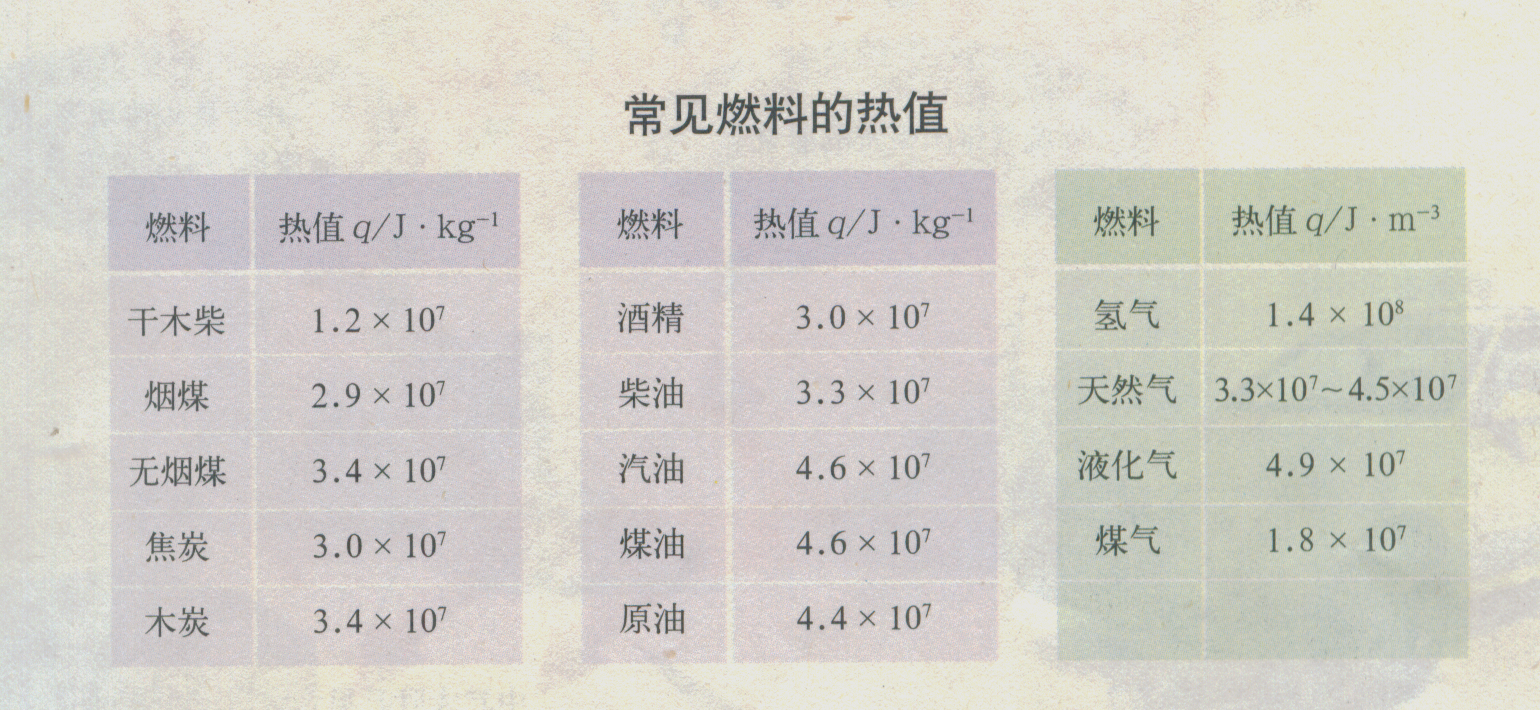 无烟煤的热值为3.4×107J/kg，表示1kg的煤在完全燃烧时所放出的热量为3.4×107J。
液化气的热值为4.9×107J/m3，表示1m3的液化气在完全燃烧时所放出的热量为4.9×107J。
观察热值表，你有什么发现？
看看想想
热值是燃料的一种特性，其大小只与燃料的种类有关，与燃料的质量（体积）、是否燃烧、是否完全燃烧无关。
汽油的热值是4.6×107J/Kg，则10Kg汽油完全燃烧放出 ______   J的热量？
即学即练
如这些汽油不完全燃烧，则其热值_______(填“变大”、“不变”、“变小”）
10Kg汽油的热值 ____ 0.5Kg的热值(填“小于”、“等于”、“大于”）
7
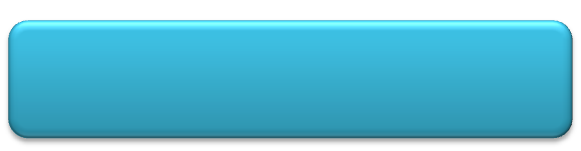 即学即练
汽油的热值是4.6×107J/Kg，则10Kg汽油完全燃烧放出 ______   J的热量？
4.6×108
如这些汽油不完全燃烧，则其热值_______(填“变大”、“不变”、“变小”）
不变
10Kg汽油的热值 ____ 0.5Kg的热值(填“小于”、“等于”、“大于”）
等于
学习目标二
掌握热机效率的计算方法，了解提高热机效率的方法。
自学指导
1、阅读课本P51-P52页，划出重点知识。
2、时间5分钟。
3、知道什么叫热机效率。
4、交流讨论回答影响热机效率的因素并提出改进的方法。
热机效率
讨论交流：热机工作时，能不能将燃料所蕴藏的化学能全部用来对外做有用功呢？
由于机械传动等，克服摩擦所消耗的能量
热机中燃料释放能量的主要走向示意图
废气排出带走的能量
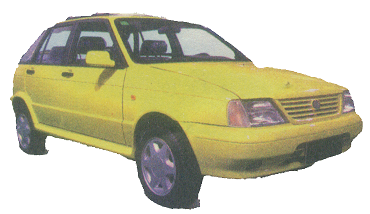 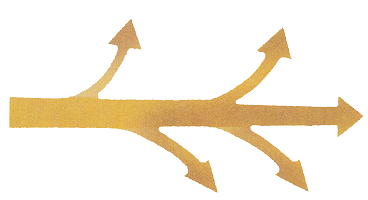 热机真正转变为对外做功的部分
燃料很难全部燃烧，燃料的化学能不能全部释放
机械传热损失一部分能量
W有
Q放
×100%
热机效率
热机转变为有用功的能量与燃料完全燃烧释放的能量的比值称为热机效率，即：

　　　　
     η=
议一议
怎样提高热机的效率？
使燃料充分燃烧;
尽量减少各种热量损失；
在热机的设计和制造上采用先进的技术；
注意保养，保证良好的润滑，减少因克服摩擦阻力而额外消耗的能量。
想一想
热机的效率能达到100%吗？为什么？
不能达到100%，因为热机中可用于做有用功的能量只是燃料完全燃烧所放出的能量的一部分，因为各种热量损失以燃料条件的限制，这部分能量远远小于总能量，所以其与燃料完全燃烧所放出的总能量的比值必然小于1，即热机效率小于100%。
环境保护
热机为人类的发展做出了重大贡献，但也带来了许多环境污染问题：
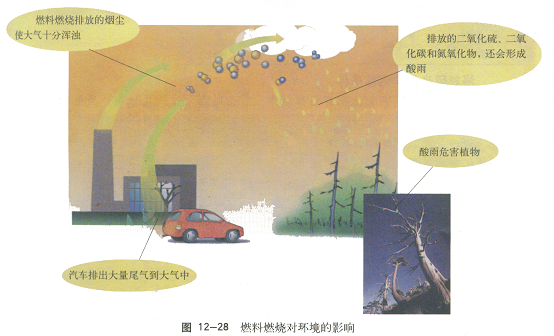 达标检测
1、四口之家分别单独使用不同种类的燃料时的平均月消耗分别为：木柴约200千克，烟煤约80千克，液化石油气约30千克，煤气约60千克。这四种燃料中的热值最高的是(        )
A、液化石油气　　B、煤气      C、烟煤　　　　　D、木柴
A
2、航天工业中的火箭是用液态氢作为燃料的，这是因为液态氢具有（　　　）
A、较小的质量　             B、较小的密度　               C、较大的比热容　           D、较大的热值
D
强化训练
3、柴油机是工农业生产中常用的热机，已知某型号柴油机的效率是30%，在柴油机内完全燃烧2千克柴油能放热          J，这些热通过柴油机的转化能对外做有用功           J。（柴油的热值为3.3×107J/kg
6.6×107
1.98×107
4、完全燃烧140克焦炭（焦炭的热值为3.0×107J/kg)能放出多少热量？若这些热量的30%被水吸收，则能使30kg 、20℃的水温度升高到多少度？
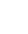